Strategic Plan 2028: How did we get here?
Board of Regents Meeting 
May 28, 2025
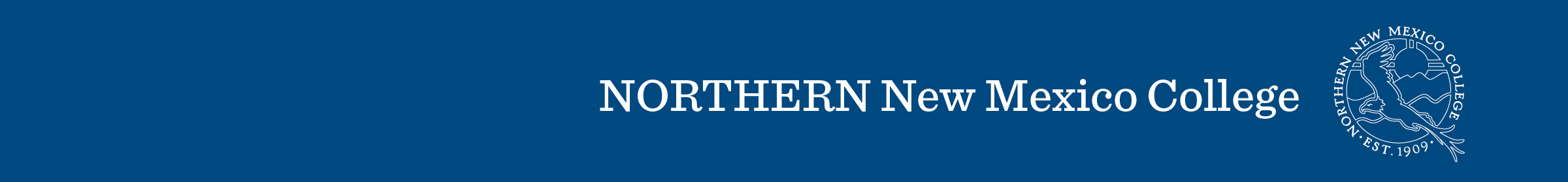 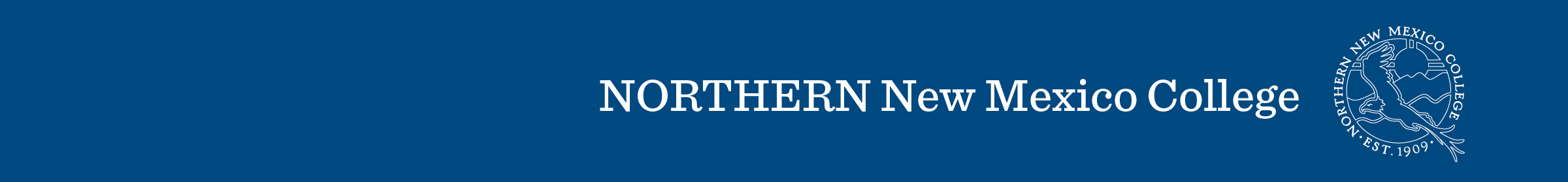 2
Strategic Goals and Objectives
Strategic Planning Terms 101
Strategic Pillars are the key areas or priorities that an organization focuses on to achieve its long-term vision. They provide a framework for strategic prioritization and resource allocation. 
Purpose: To guide organizational direction and ensure all efforts align with the overarching vision. 
Goals are broad, long-term aims that represent what an organization wants to achieve. 
Purpose: To provide a clear direction and inspiration for the organization. 
Objectives are specific, measurable, achievable, relevant, and time-bound (SMART) targets that help achieve the goals. 
Purpose: To provide a clear roadmap for execution and track progress towards achieving the goals. 
Action items are the concrete, detailed tasks that contribute to the objectives.
Phase III
The Phase III Strategic Planning Committee met on May 7, 2025, for a half-day retreat. The Committee included faculty, support staff, student support, and leadership:
The Committee reviewed Phases I and II and adopted five proposed goals based on our work. 
We evaluated the "parking lot" of objectives from the past two years and formed three focus groups to prioritize the top two to four objectives for each goal. 
After reporting and discussing the selections, we refined the final objectives.
Results
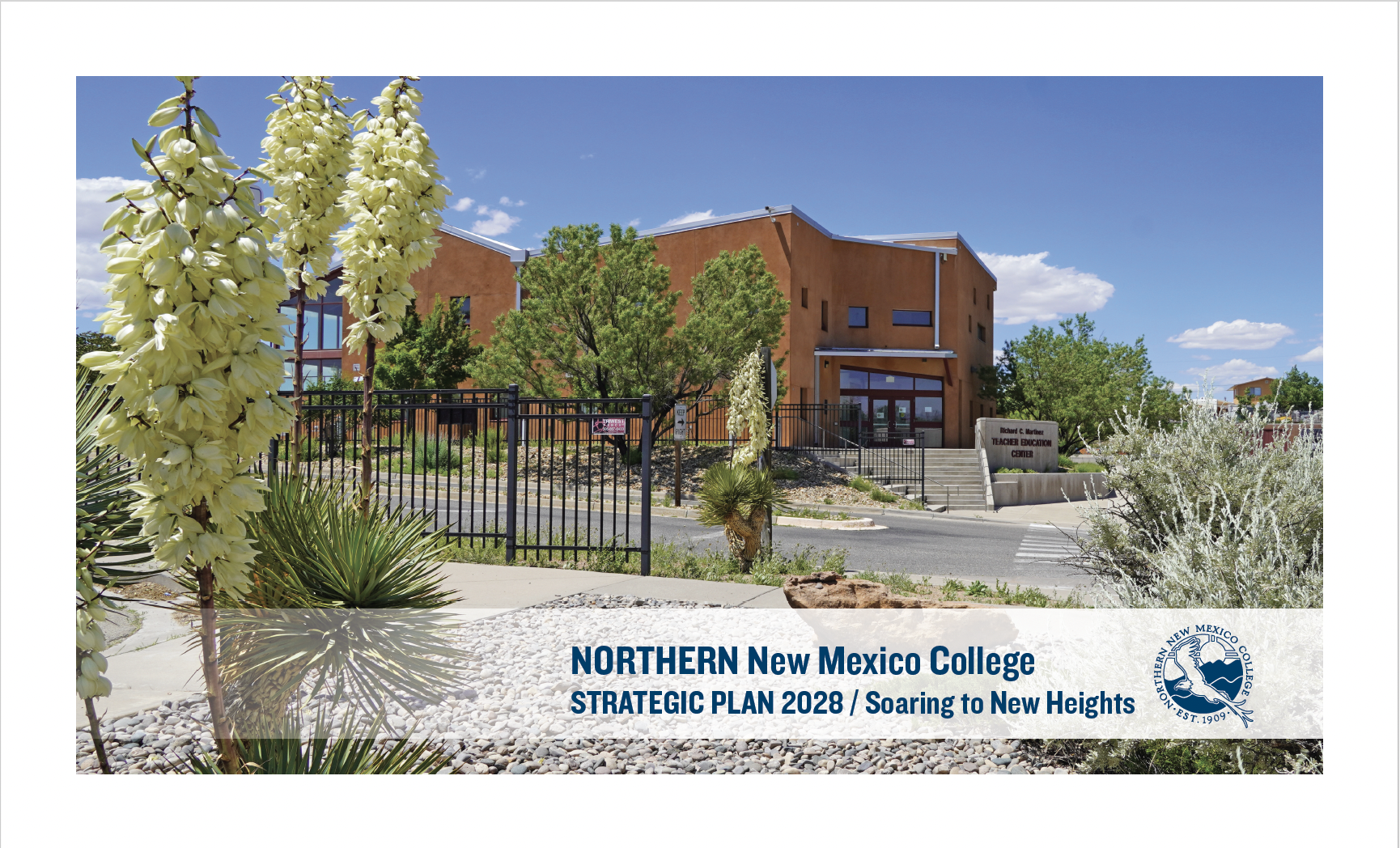 Questions
This Photo by Unknown Author is licensed under CC BY-NC